Предмет: «Окружающий социальный мир»Класс: 8Тема урока: Праздник «23 февраля»
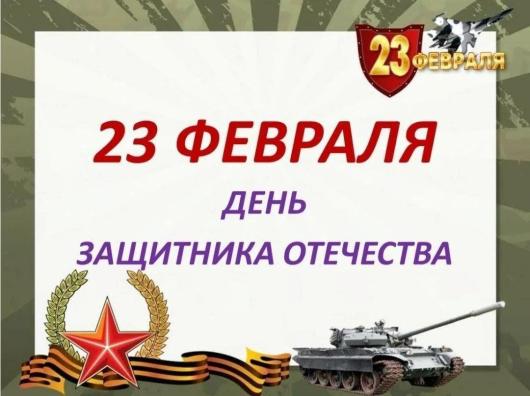 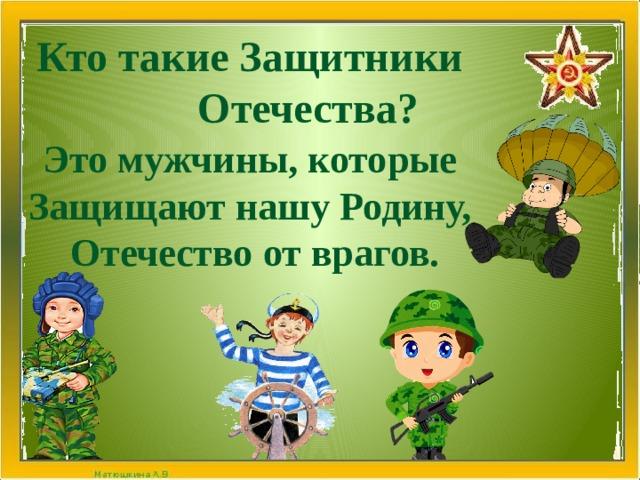 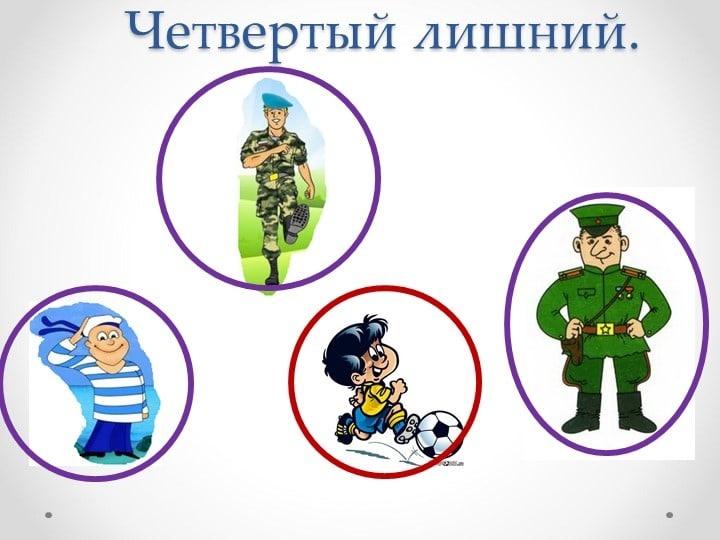 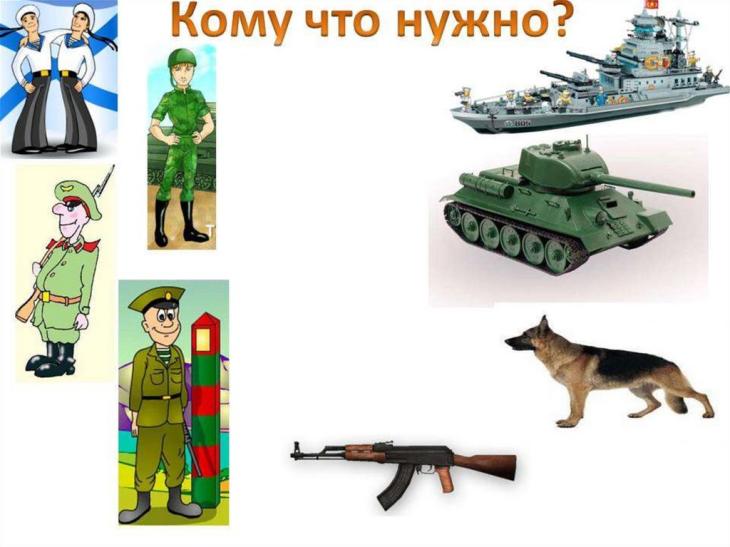 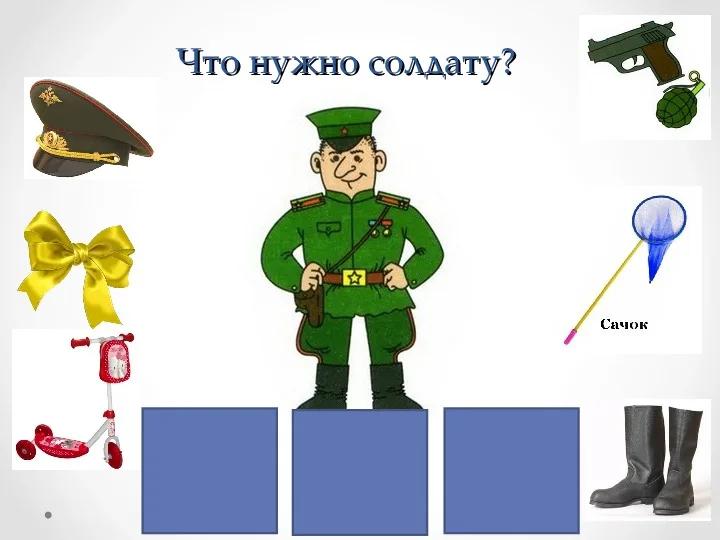 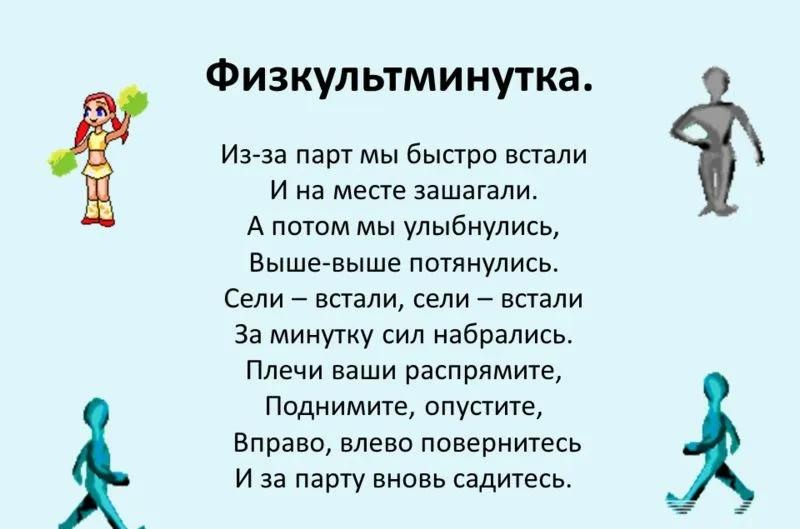 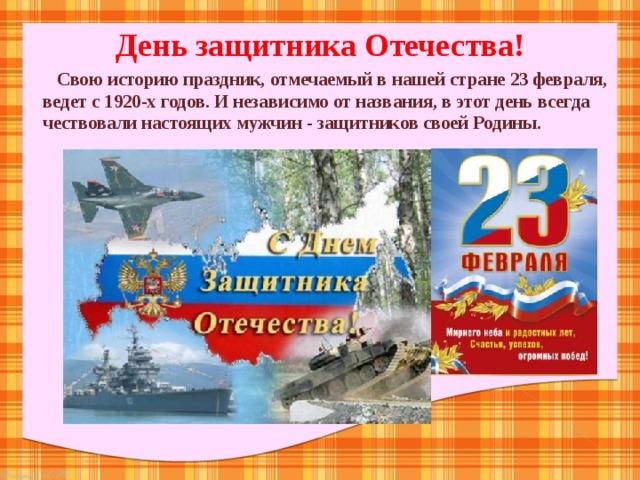 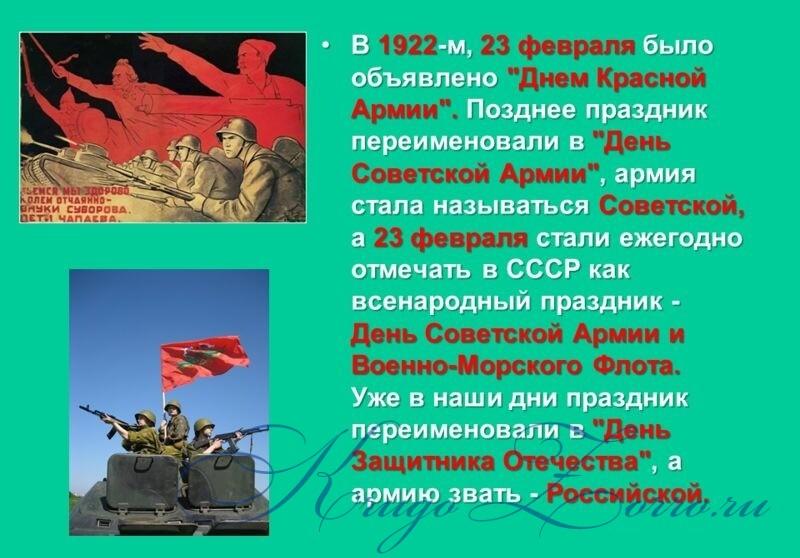 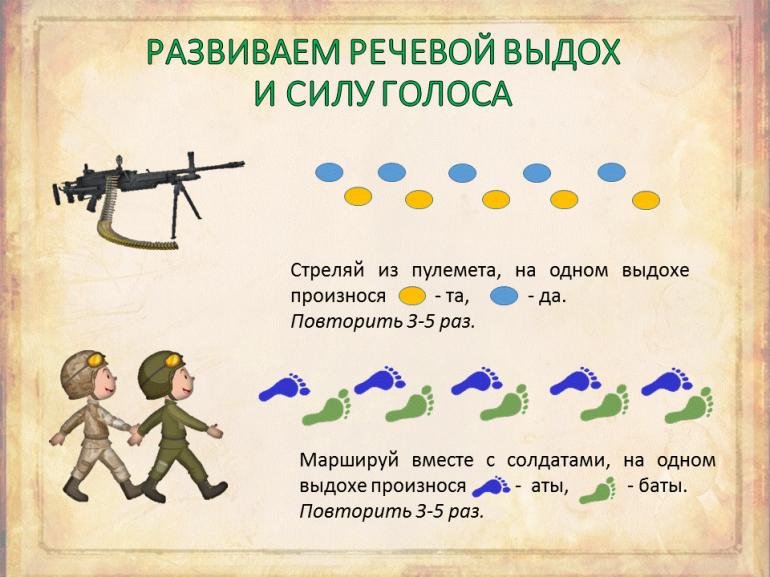 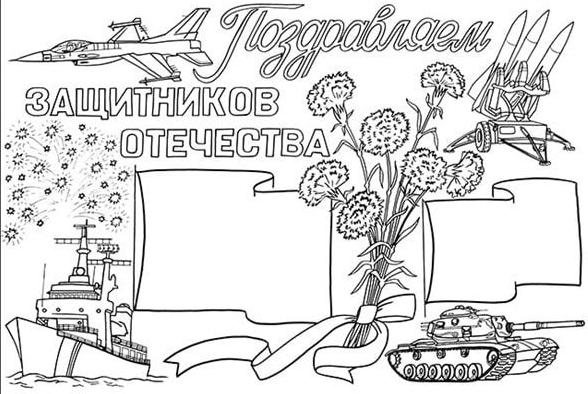 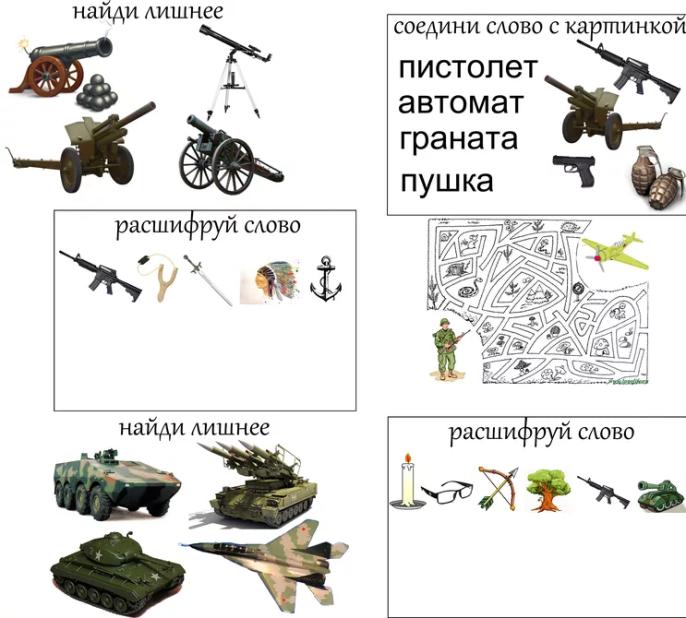 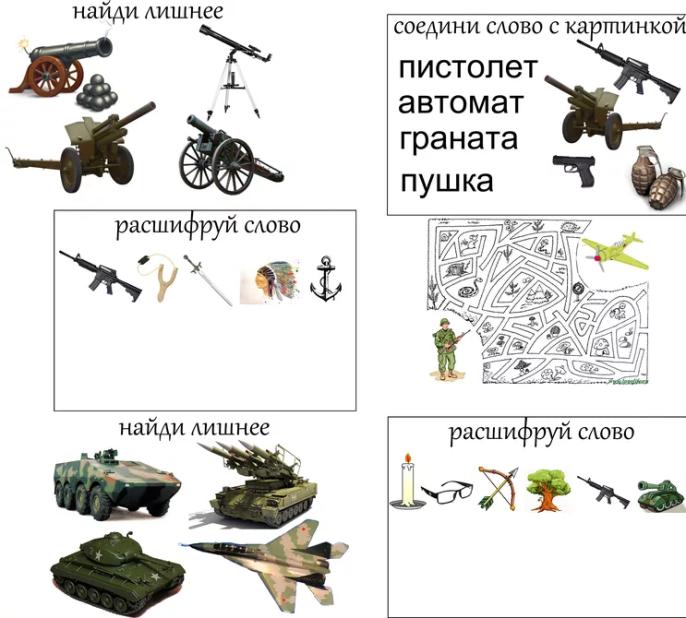 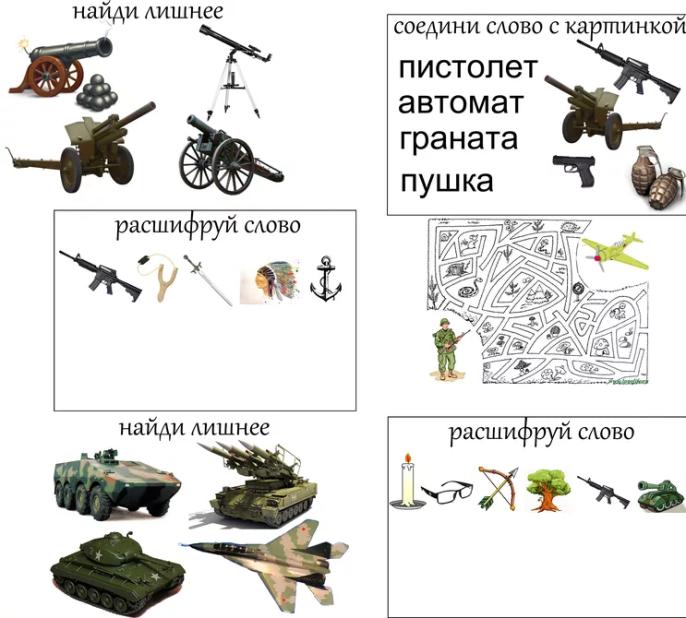 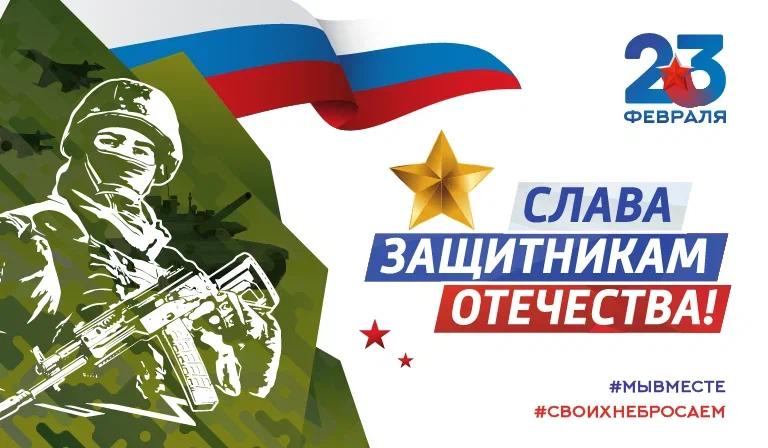